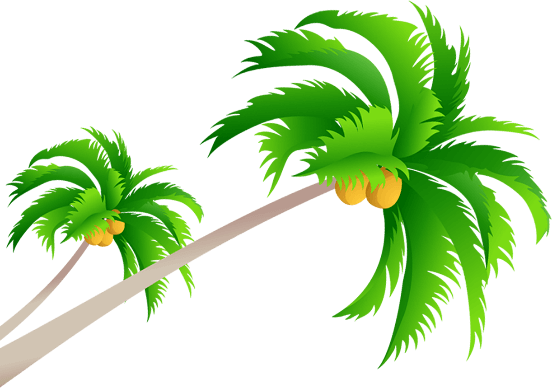 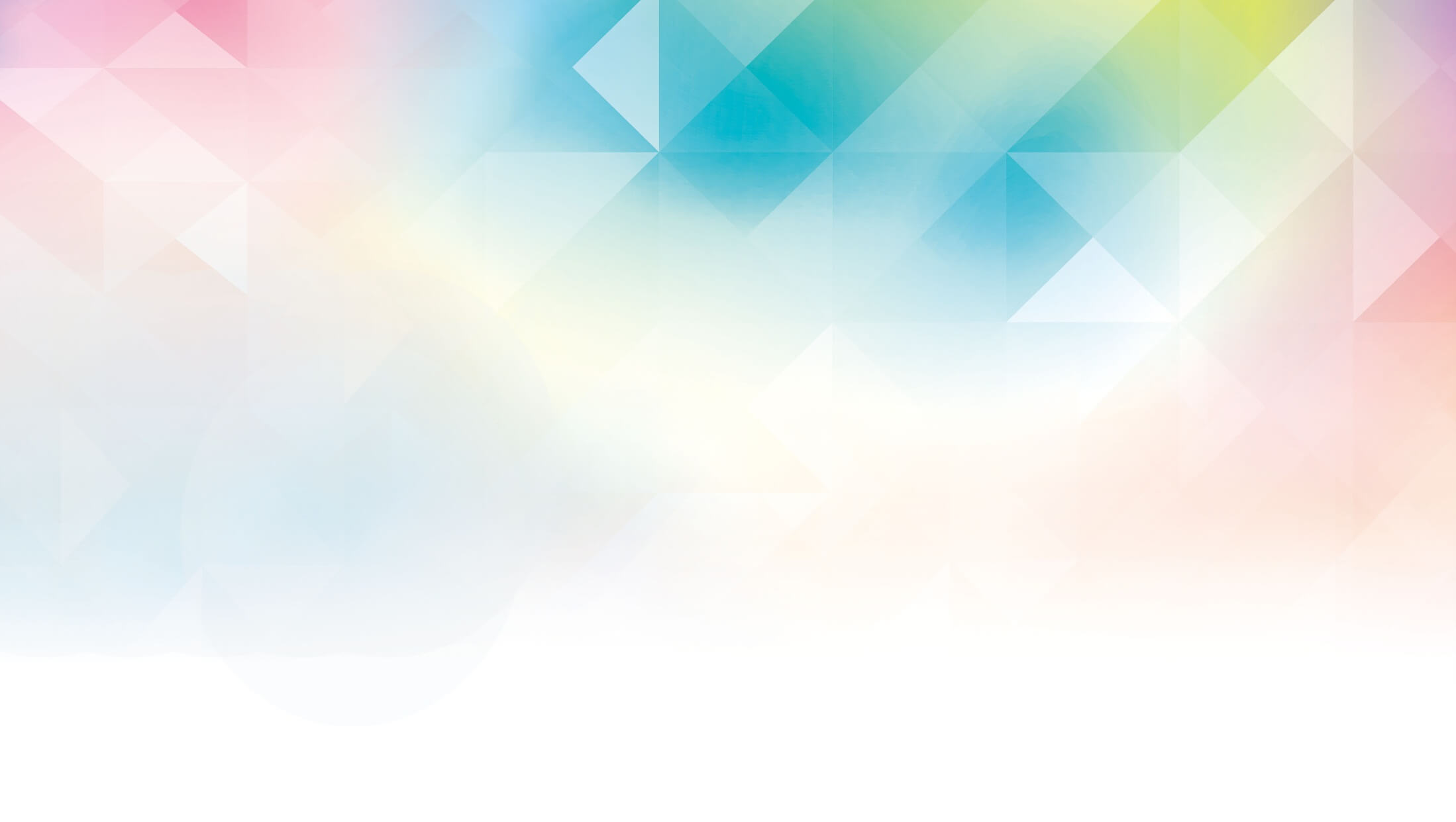 2020POWERPOINT
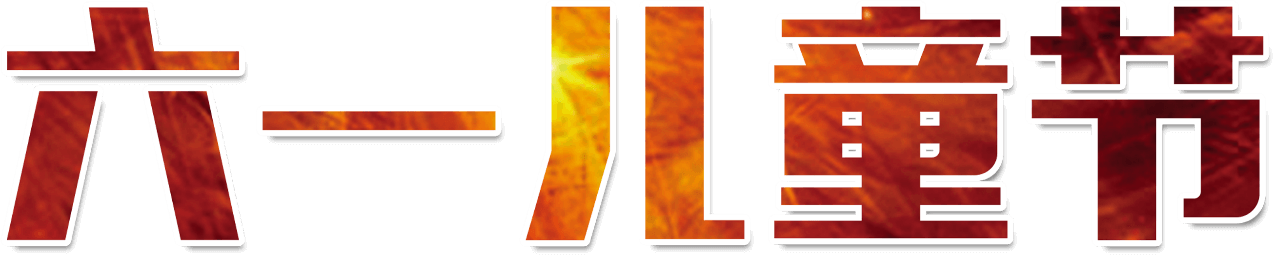 单击此处添加您的副标题文字
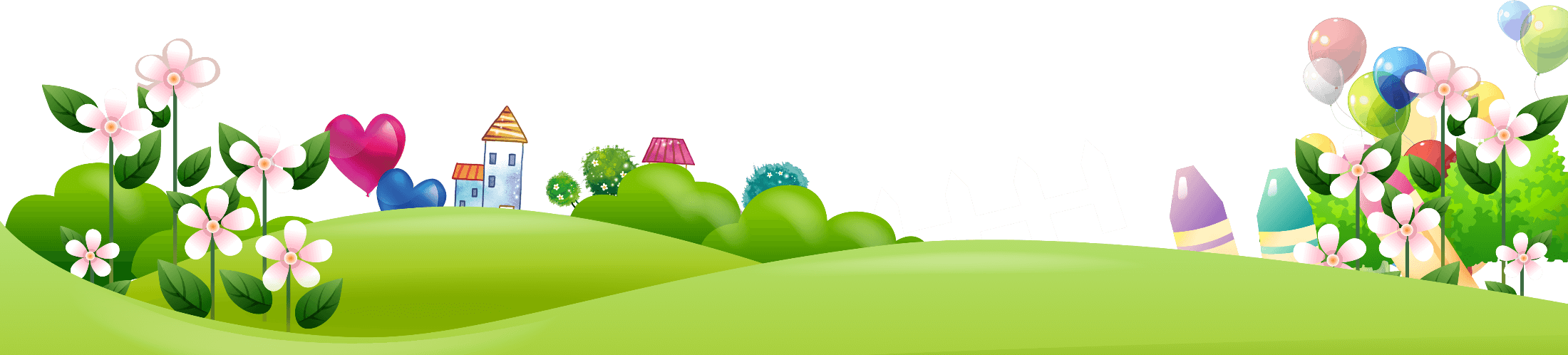 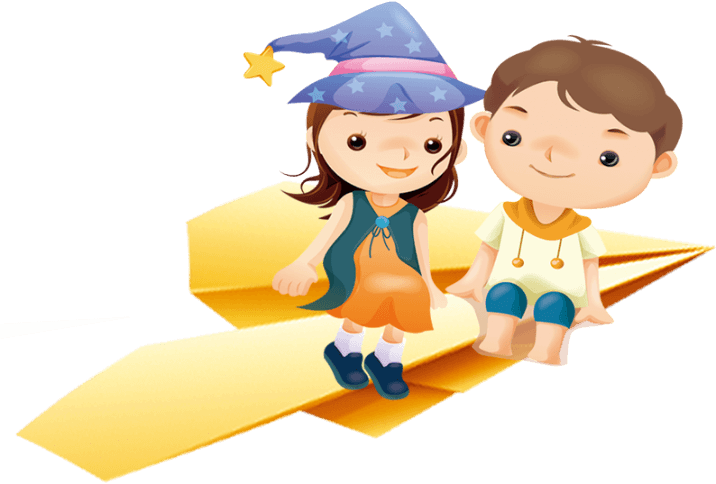 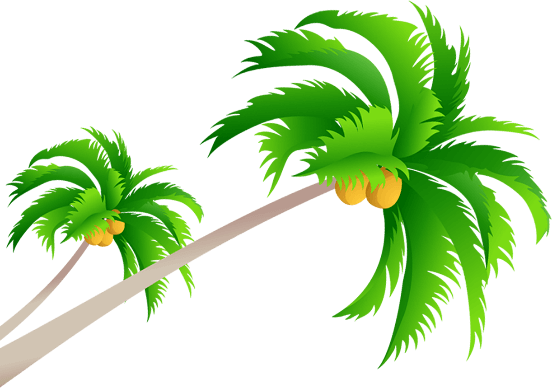 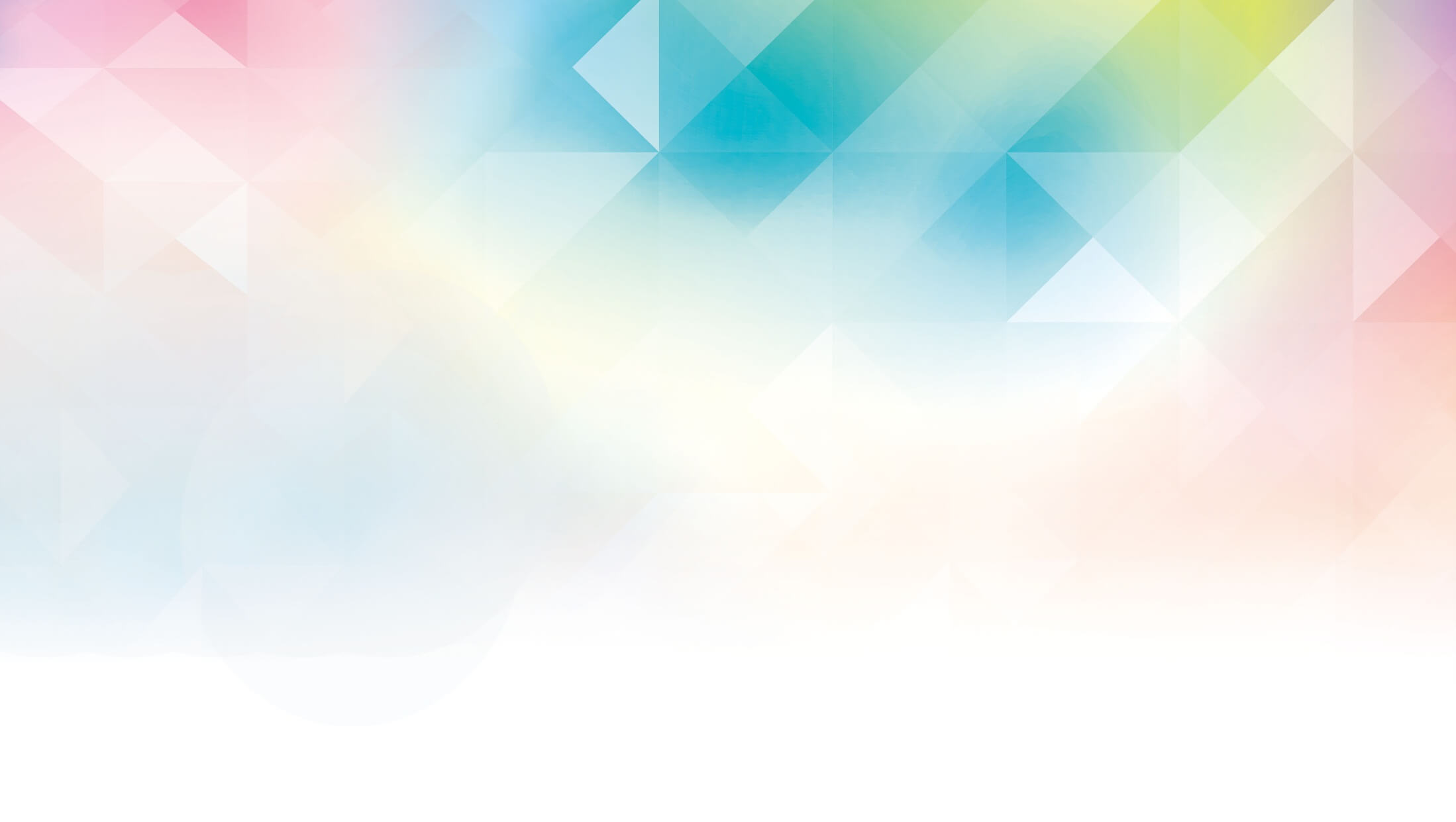 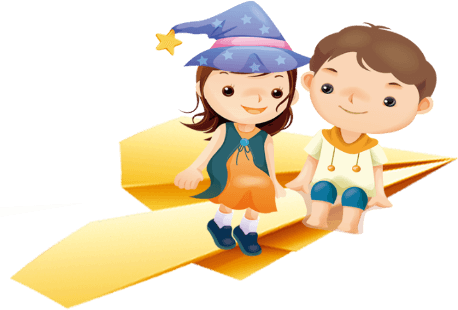 单击此处添加文字标题
单击此处添加文字标题
内容大纲
单击此处添加文字标题
Table of Contents
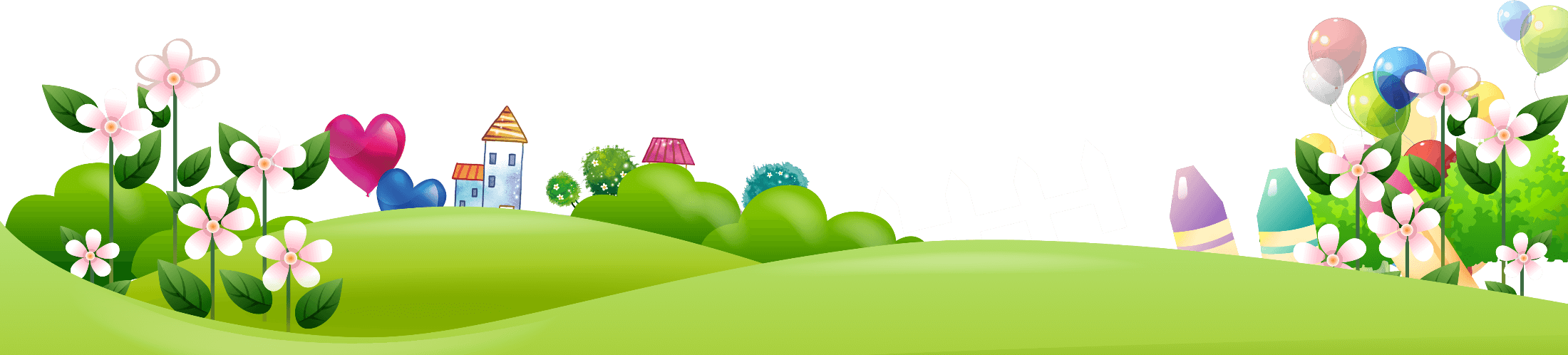 单击此处添加文字标题
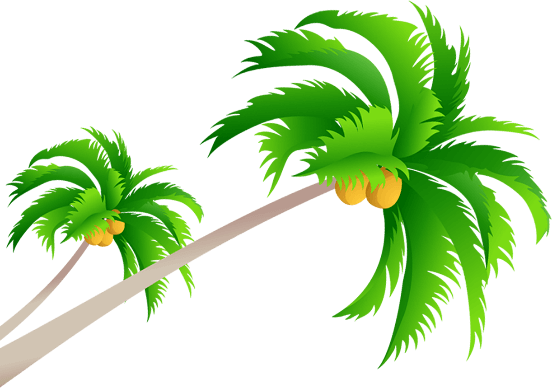 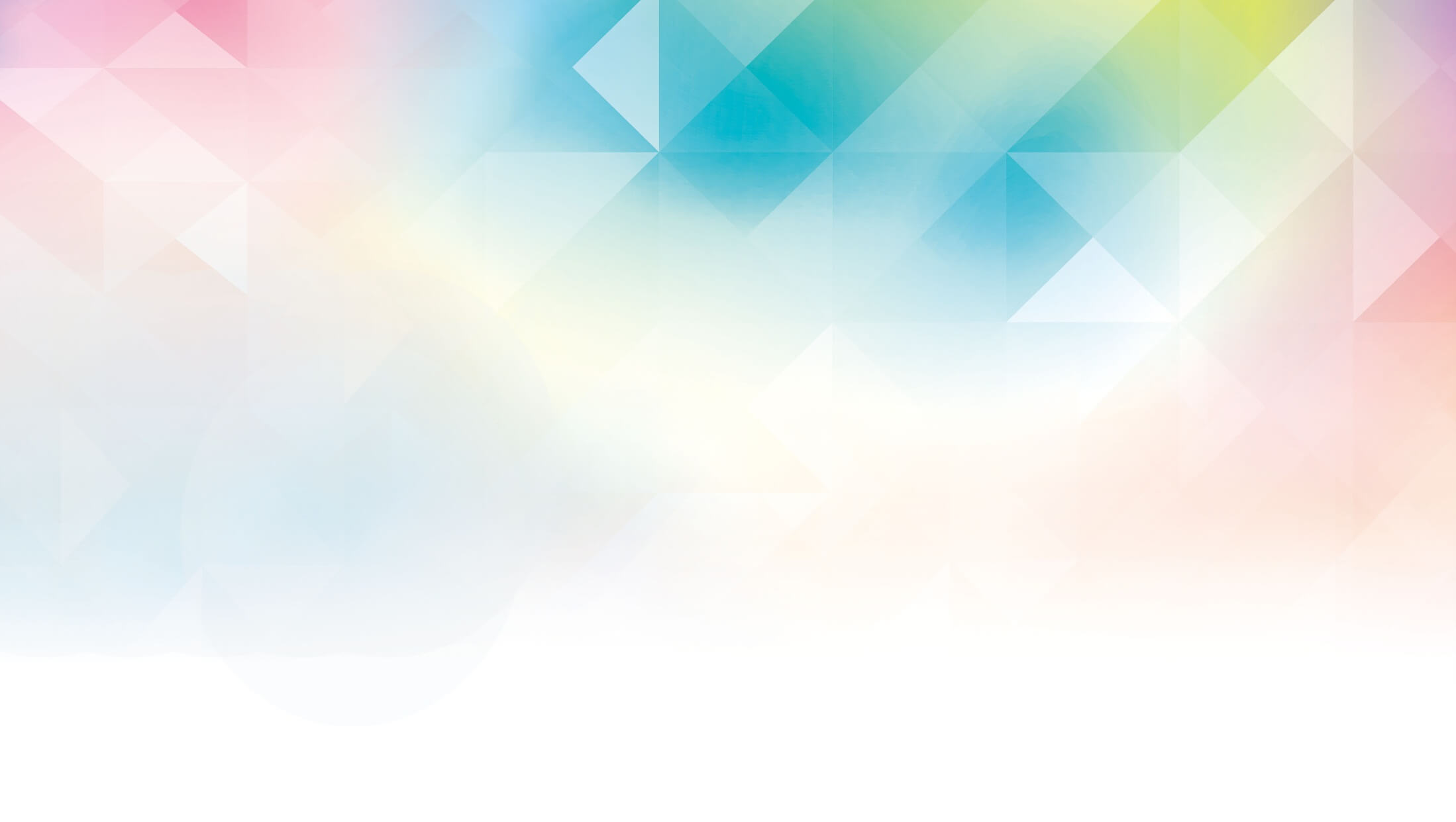 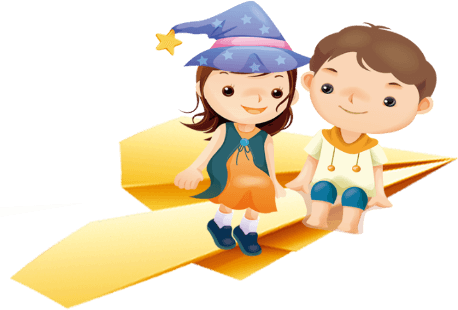 1
第一部分
单击此处添加文字标题
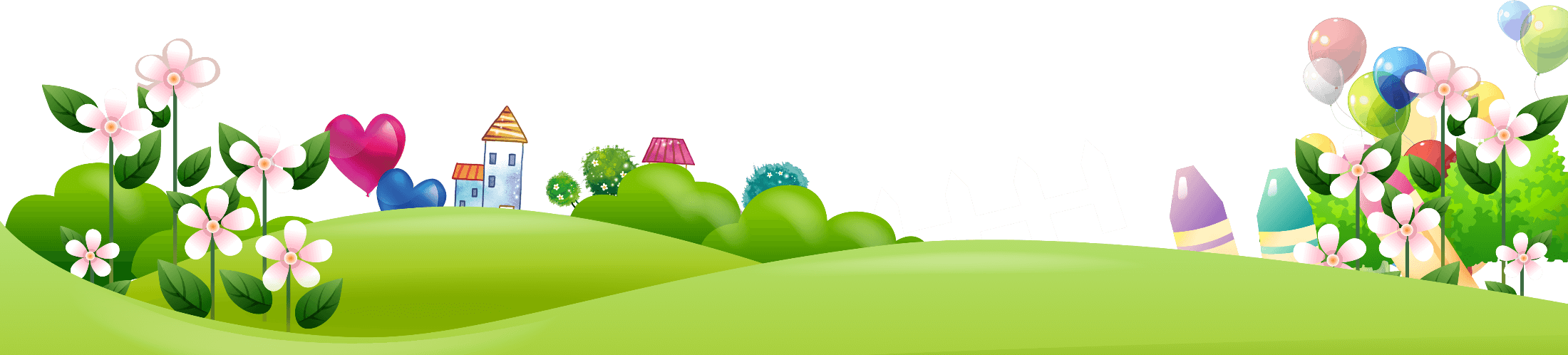 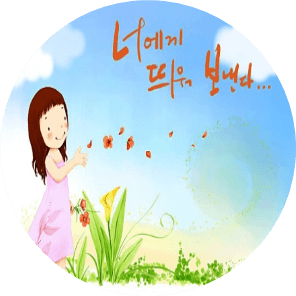 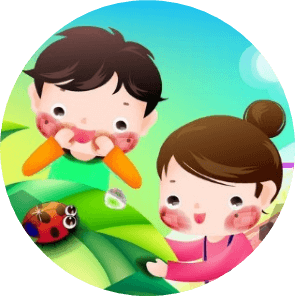 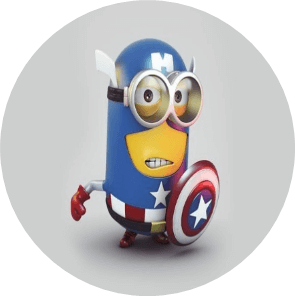 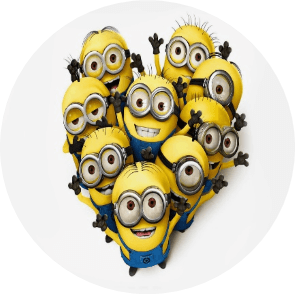 单击编辑标题
单击此处编辑您要的内容，建议您在展示时采用微软雅黑字体，本模版所有图形线条及其相应素材均可自由编辑、改色、替换。更多使用说明和作品请详阅模版最末的使用手册。
0
朋友圈推广
您的内容打在这里，或者通过复制您的文本
朋友圈
各种分享平台
平台分享
您的内容打在这里，或者通过复制您的文本
微博营销
微博营销
您的内容打在这里，或者通过复制您的文本
微信营销
微信营销
您的内容打在这里，或者通过复制您的文本
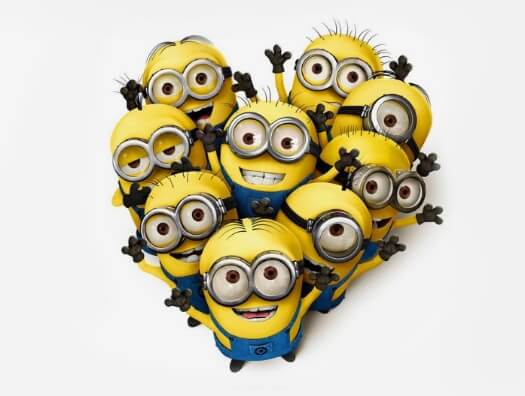 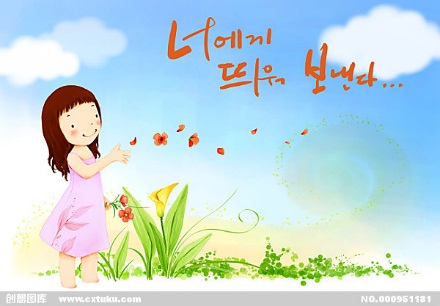 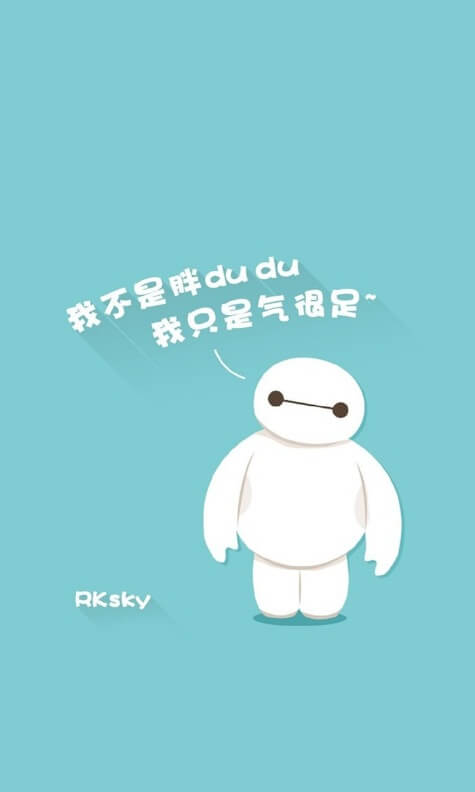 单击编辑标题
单击此处可编辑内容，根据您的需要自由拉伸文本框大小
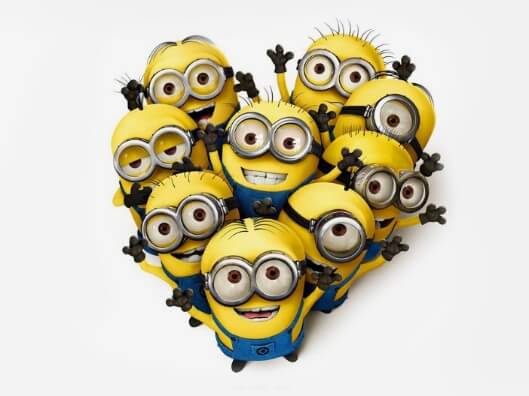 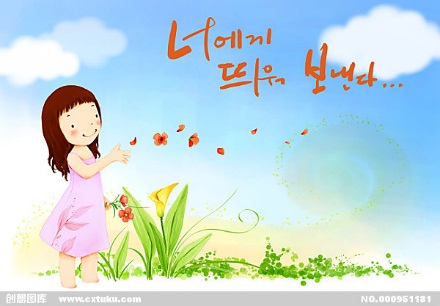 单击编辑标题
单击此处可编辑内容，根据您的需要自由拉伸文本框大小
添加标题
添加标题
添加标题
点击添加内容点击添加内容
点击添加内容点击添加内容
点击添加内容点击添加内容
01
02
03
40%
70%
80%
单击编辑标题
单击此处可编辑内容，根据您的需要自由拉伸文本框大小
单击编辑标题
单击此处可编辑内容，根据您的需要自由拉伸文本框大小
单击编辑标题
单击此处可编辑内容，根据您的需要自由拉伸文本框大小
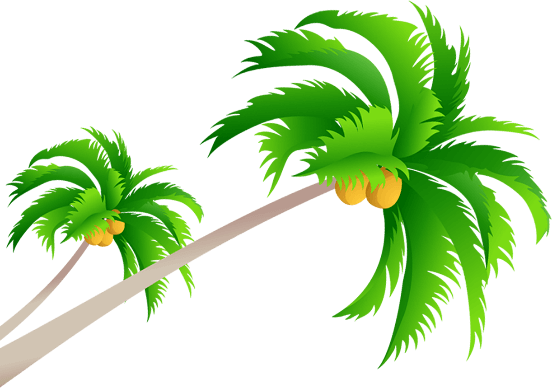 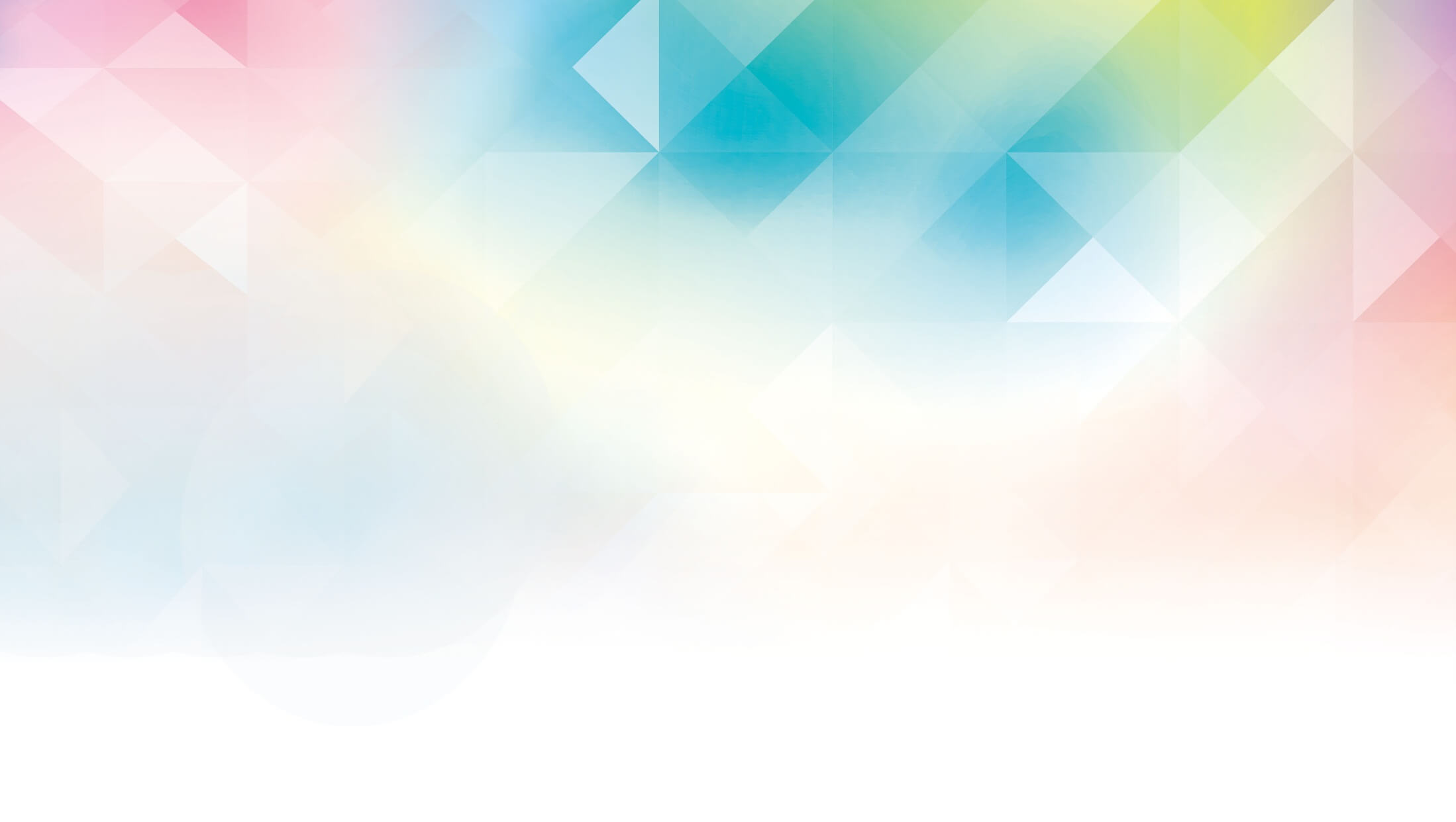 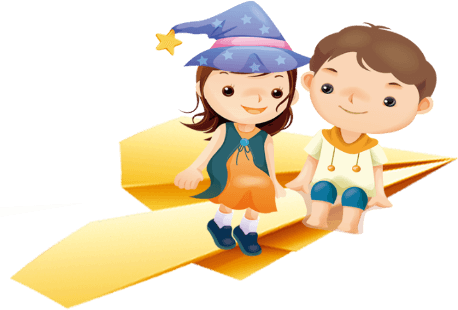 2
第二部分
单击此处添加文字标题
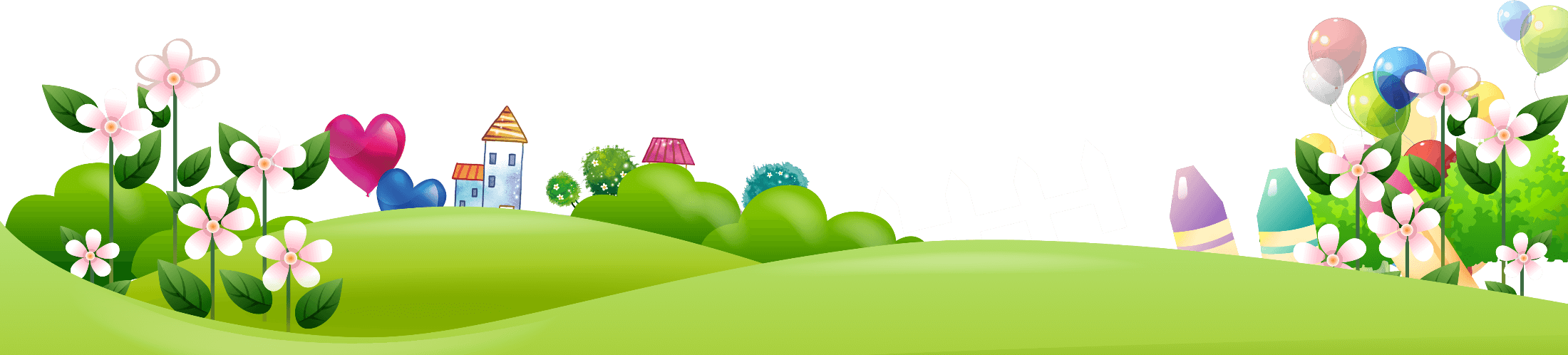 添加标题
03
01
02
添加标题
添加标题
添加标题
请在此输入详细的计划内容文字信息，表达图表含义。
请在此输入详细的计划内容文字信息，表达图表含义。
请在此输入详细的计划内容文字信息，表达图表含义。
在此录入上述图表的综合描述说明，在此录入上述图表的上述图表的综合描述说明入。在此录入上述图表的综合描述说明，在此录入上述图表的上述图表的综合描述说明入。
人才
宗旨
价值
单击编辑标题
单击此处编辑您要的内容，建议您在展示时采用微软雅黑字体，本模版所有图形线条及其相应素材均可自由编辑、改色、替换。更多使用说明和作品请详阅模版最末的使用手册。
使命
0
添加标题
单击添加文字描述
单击添加文字描述
单击添加文字描述
添加标题
01
03
02
添加标题
单击添加文字描述
单击添加文字描述
单击添加文字描述
单击添加文字描述
单击添加文字描述
单击添加文字描述
20%
50%
60%
90%
单击编辑标题
单击编辑标题
单击编辑标题
单击编辑标题
单击此处可编辑内容，根据您的需要自由拉伸文本框大小
单击此处可编辑内容，根据您的需要自由拉伸文本框大小
单击此处可编辑内容，根据您的需要自由拉伸文本框大小
单击此处可编辑内容，根据您的需要自由拉伸文本框大小
单击编辑标题
单击此处编辑您要的内容，建议您在展示时采用微软雅黑字体，本模版所有图形线条及其相应素材均可自由编辑、改色、替换。更多使用说明和作品请详阅模版最末的使用手册。
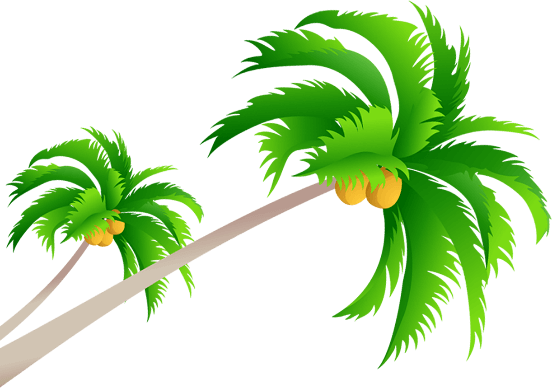 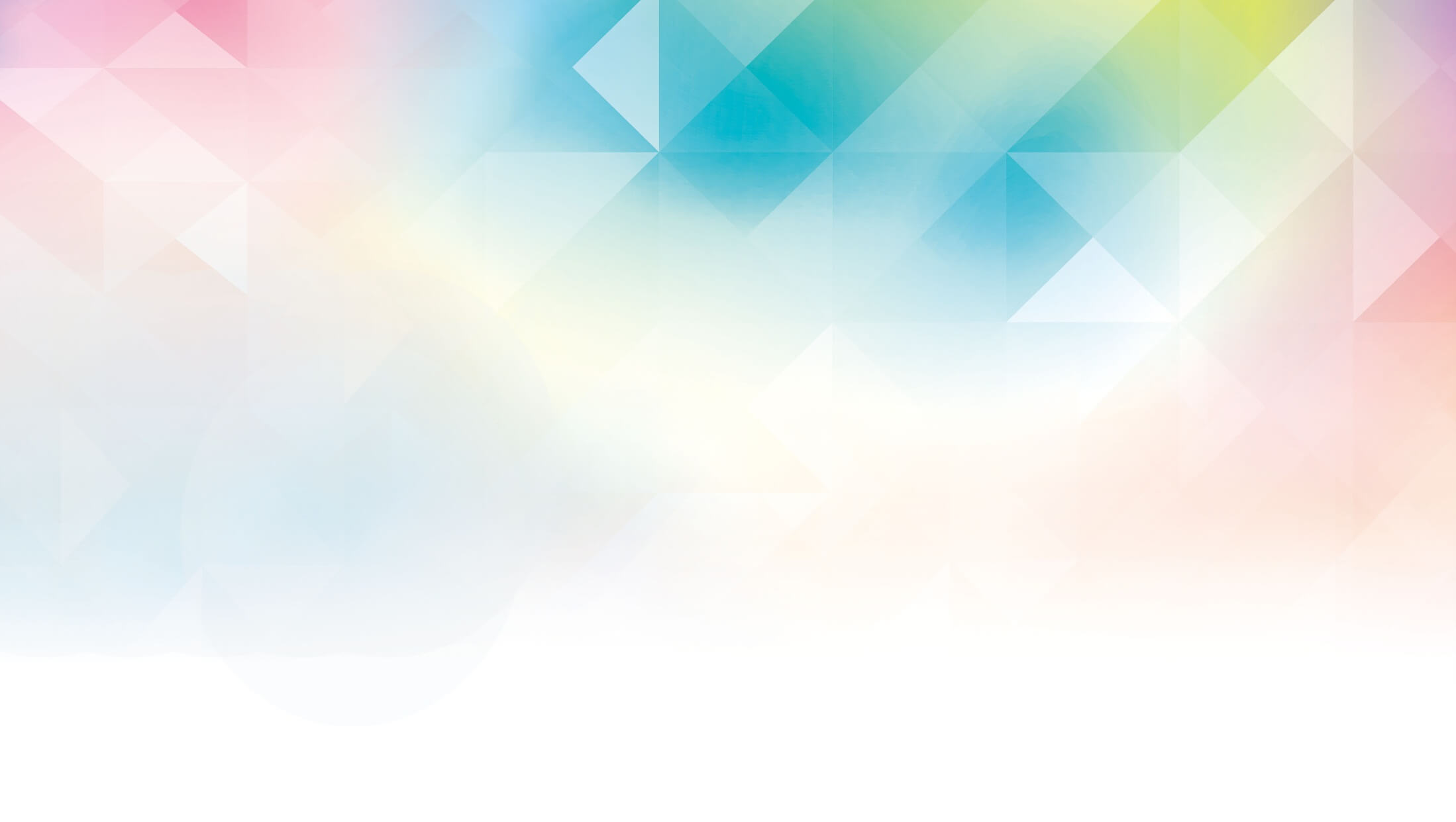 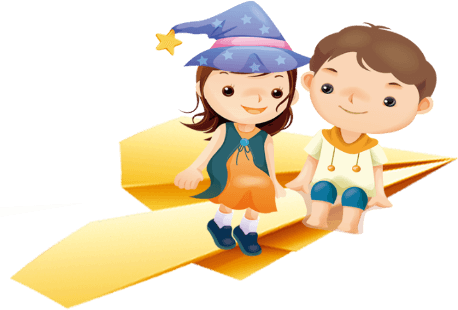 3
第三部分
单击此处添加文字标题
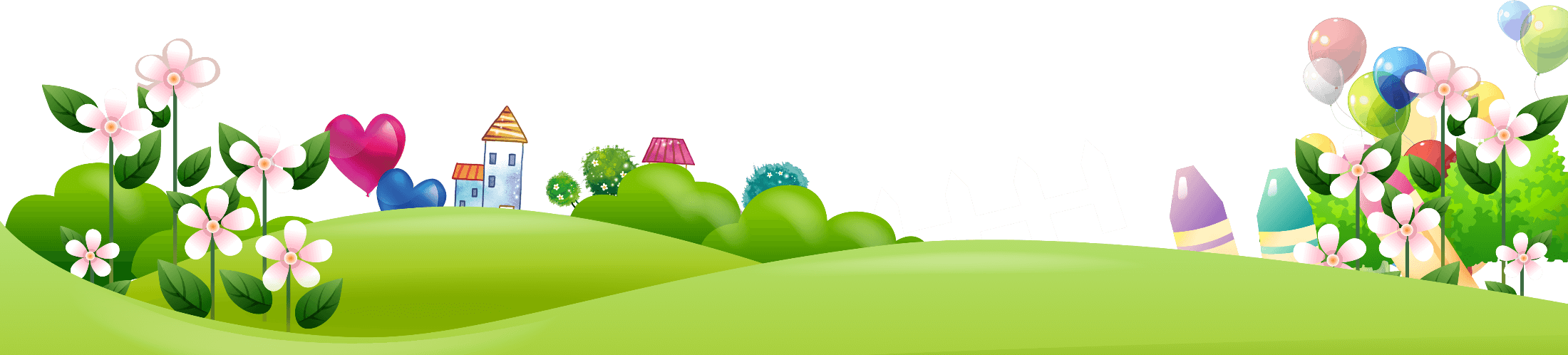 0
您的内容打在这里，或者通过复制您的文本。您的内容打在这里，或者通过复制您的文本。
您的内容打在这里，或者通过复制您的文本。
您的内容打在这里，或者通过复制您的文本。
您的内容打在这里，或者通过复制您的文本。
所需资金
3500万
您的内容打在这里，或者通过复制您的文本。您的内容打在这里，或者通过复制您的文本。
您的内容打在这里，或者通过复制您的文本。
您的内容打在这里，或者通过复制您的文本。
您的内容打在这里，或者通过复制您的文本。
已有资金
4300万
单击编辑标题
单击编辑标题
单击此处编辑您要的内容，建议您在展示时采用微软雅黑字体，本模版所有图形线条及其相应素材均可自由编辑、改色、替换。更多使用说明和作品请详阅模版最末的使用手册。
单击此处可编辑内容，根据您的需要自由拉伸文本框大小
单击编辑标题
单击此处可编辑内容，根据您的需要自由拉伸文本框大小
单击编辑标题
单击此处可编辑内容，根据您的需要自由拉伸文本框大小
单击编辑标题
单击编辑标题
单击编辑标题
单击编辑标题
单击此处可编辑内容，根据您的需要自由拉伸文本框大小
单击此处可编辑内容，根据您的需要自由拉伸文本框大小
单击此处可编辑内容，根据您的需要自由拉伸文本框大小
单击此处可编辑内容，根据您的需要自由拉伸文本框大小
点击输入标题
点击输入文本点击输入文本点击输入文本
点击输入文本点击输入文本点击输入文本
点击输入标题
点击输入标题
点击输入文本点击输入文本
添加标题
添加标题
添加标题
添加标题
点击添加内容点击添加内容
点击添加内容点击添加内容
点击添加内容点击添加内容
95%
45%
65%
在此录入上述图表的综合描述说明，在此录入上述图表的上述图表的综合描述说明入。在此录入上述图表的综合描述说明，在此录入上述图表的上述图表的综合描述说明入。
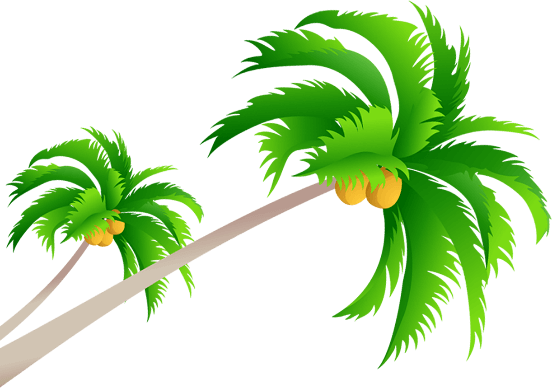 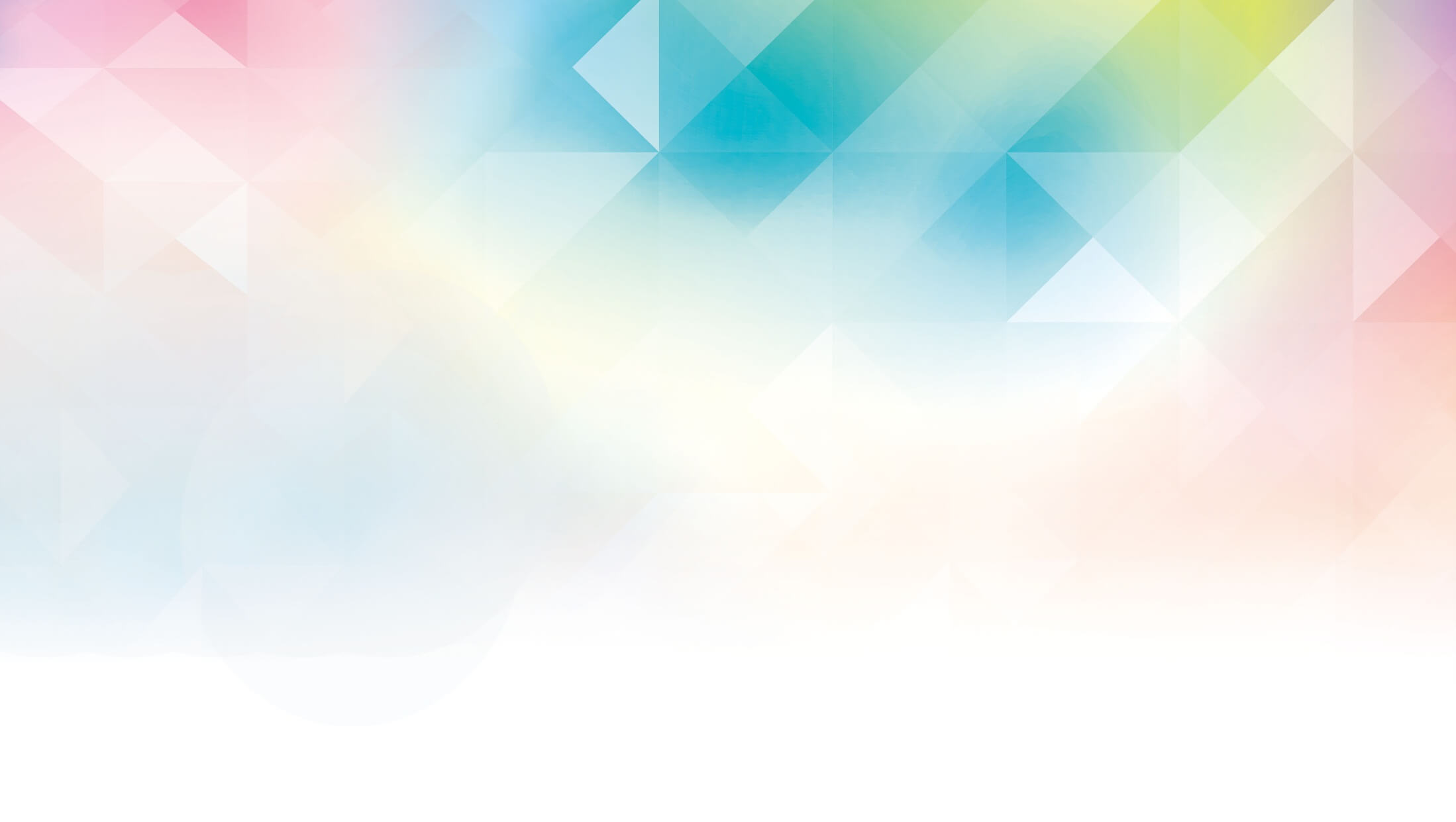 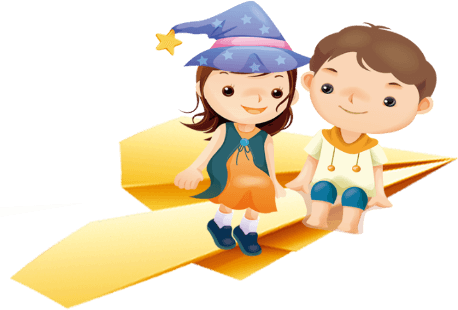 4
第四部分
单击此处添加文字标题
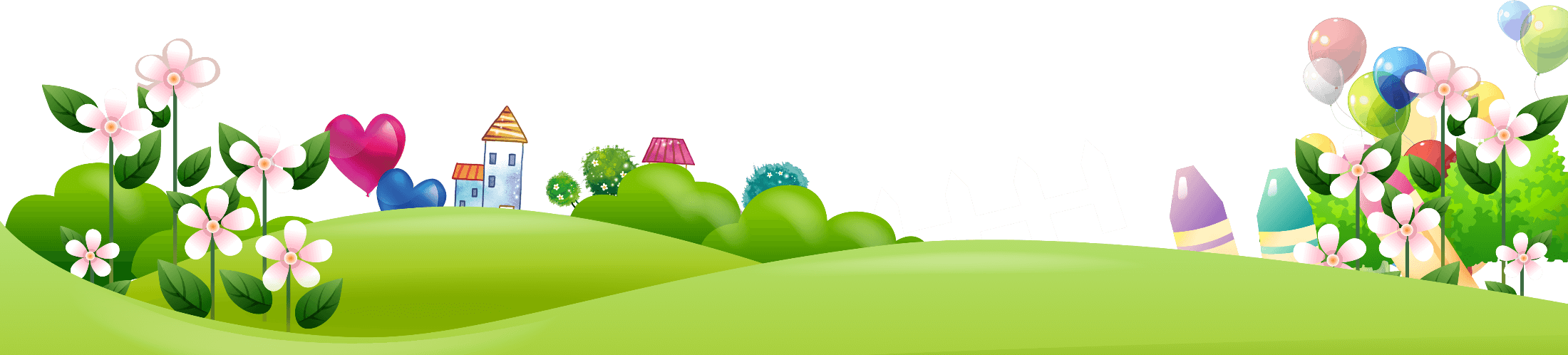 9%
12%
37%
单击编辑标题
单击编辑标题
单击此处可编辑内容
单击此处可编辑内容
单击编辑标题
C
C
单击此处可编辑内容
D
D
A
A
B
B
25%
单击编辑标题
单击此处可编辑内容
QQ空间
微信营销
在此录入上述图表的描述明，在此录入上述图表的描述说。
在此录入上述图表的描述明，在此录入上述图表的描述说。
新浪微博
在此录入上述图表的描述明，在此录入上述图表的描述说。
关键词
关键词
单击此处可编辑内容，根据您的需要自由拉伸文本框大小
单击此处可编辑内容，根据您的需要自由拉伸文本框大小
关键词
关键词
单击此处可编辑内容，根据您的需要自由拉伸文本框大小
单击此处可编辑内容，根据您的需要自由拉伸文本框大小
点击添加标题
点击添加文字说明点击添加文字说明点击添加文字说明点击添加文字说明点击添加文字说明点击添加文字说明点击添加文字说明点击添加文字说明点击添加文字说明点击添加文字说明点击添加文字说明
0
01
06
您的内容打在这里，或者通过复制您的文本
您的内容打在这里，或者通过复制您的文本
01
06
02
05
您的内容打在这里，或者通过复制您的文本
您的内容打在这里，或者通过复制您的文本
02
核心产品
03
04
您的内容打在这里，或者通过复制您的文本
您的内容打在这里，或者通过复制您的文本
05
03
04